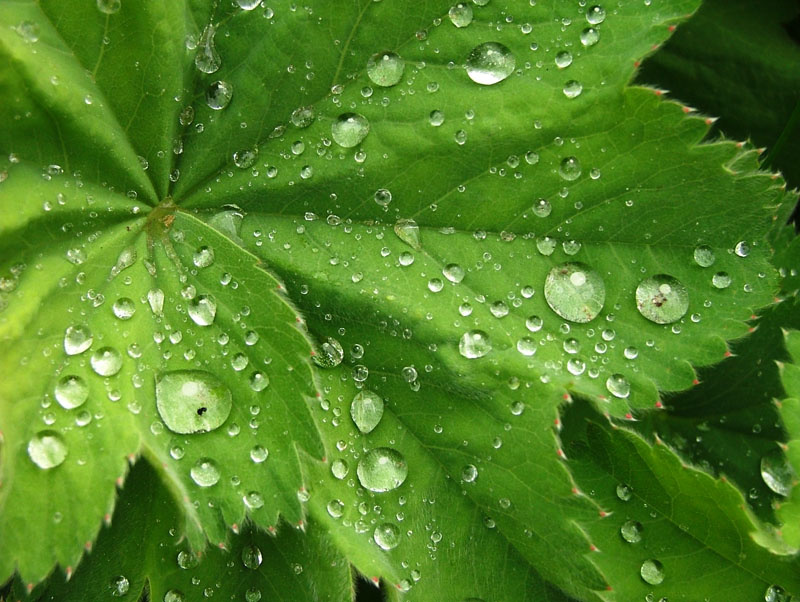 Фотосистема ІІ
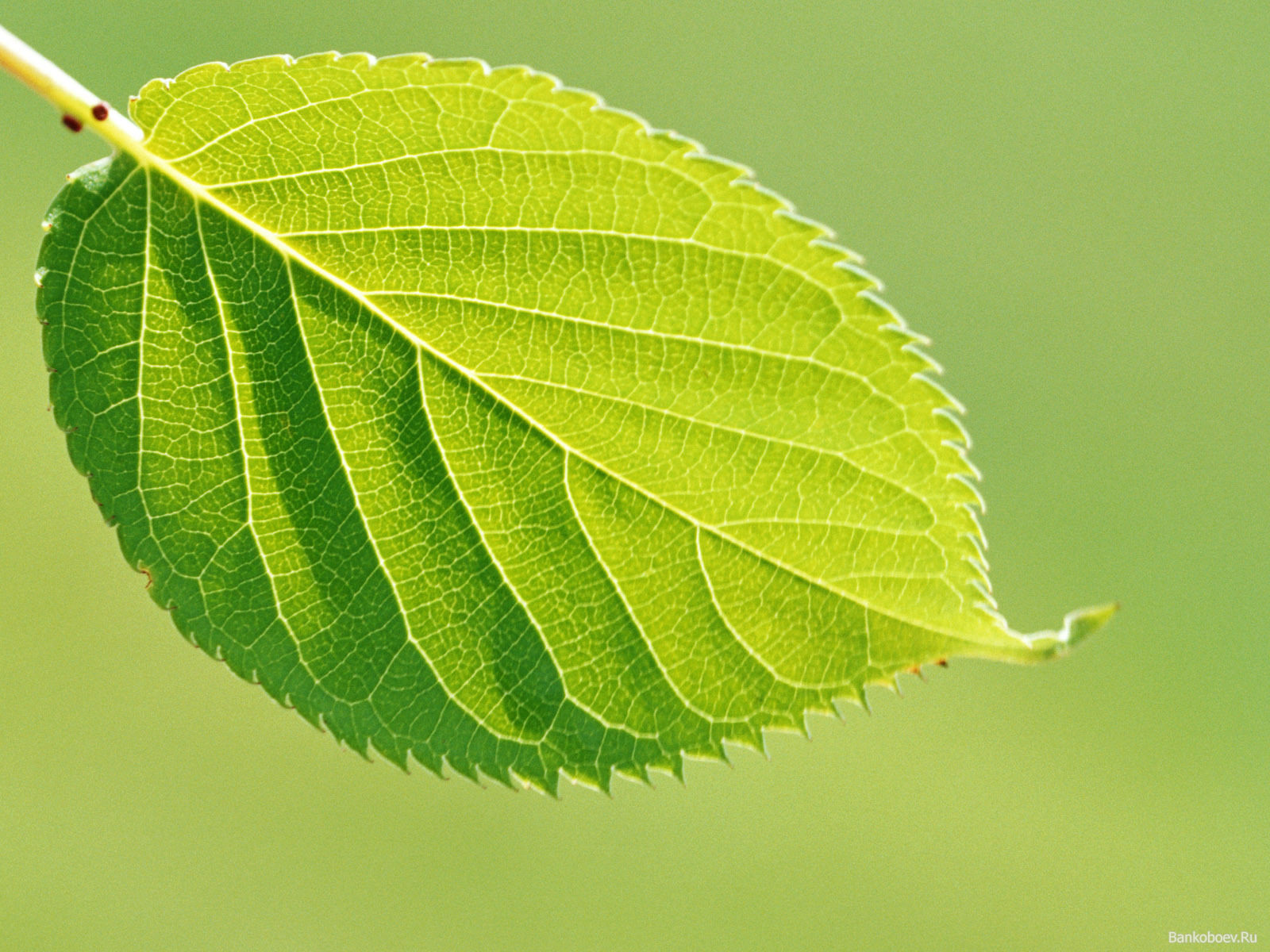 Листок – 
справжнє диво природи!
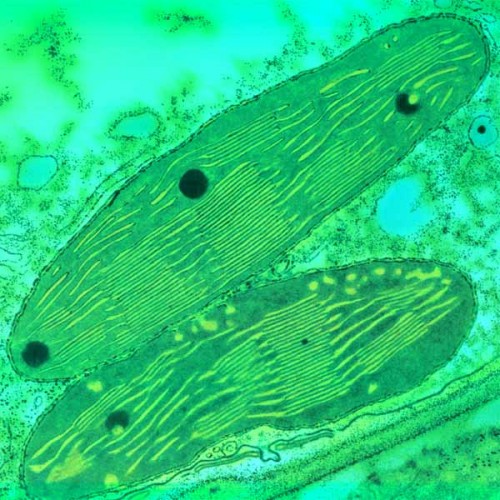 Фотосистема І
Фотосистема ІІ
Фотоліз води
1 електрон
1 електрон
?
Сірководень, сульфід, сірка
4 електрони
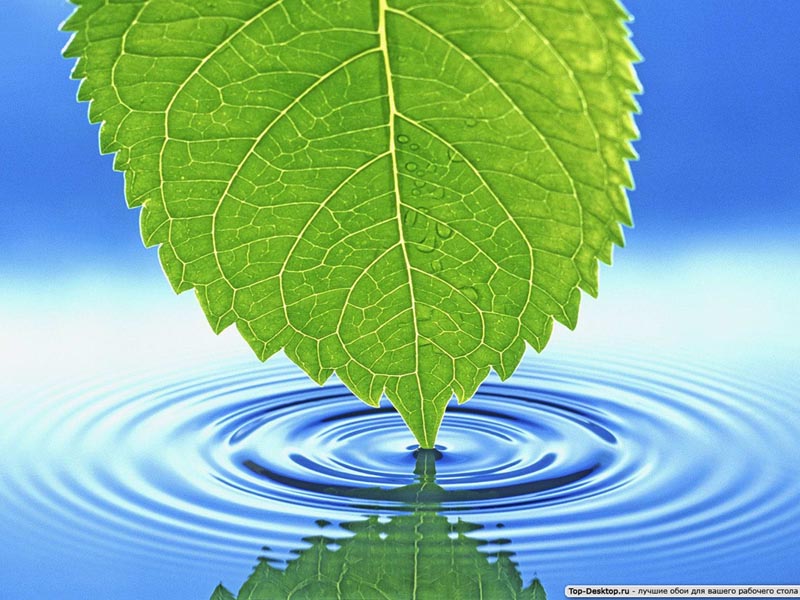 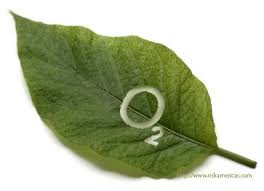 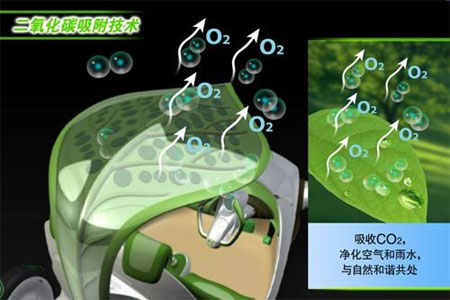 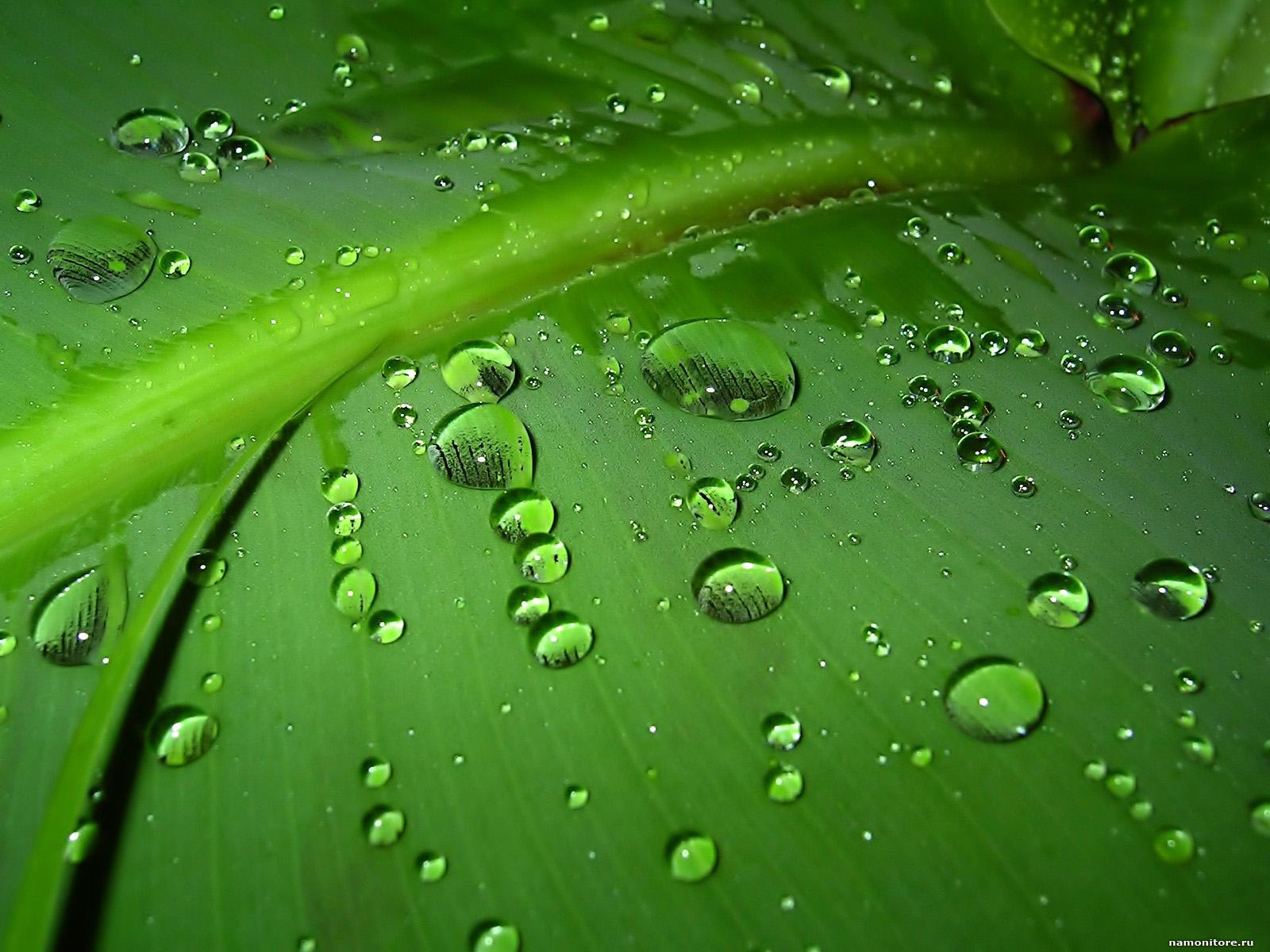 Дякую 
за увагу!